A Unique Look at Clouds and Their Radiative Impacts from the GoAmazon2014/1 Field Campaign
Objective
Gain a better understanding of how aerosol and cloud interactions influence climate and global circulation 
Approach
Use routine ground and airborne observations to help quantify large-scale environmental controls on clouds, cloud radiative impacts, and cloud-aerosol interactions over an undersampled yet climatically important Amazon basin region
Impact
GoAmazon2014/5 data set provides new opportunities to better characterize cloud radiative impacts for Earth system model improvement
Study documented substantial increases in wet-season cloud frequency, radiative impacts, and precipitation accumulation
Shallow cloud particle distributions highlighted more frequent small drops for similar liquid water content in the dry season, consistent with several other aerosol studies
Combined Sensor Cloud Classification
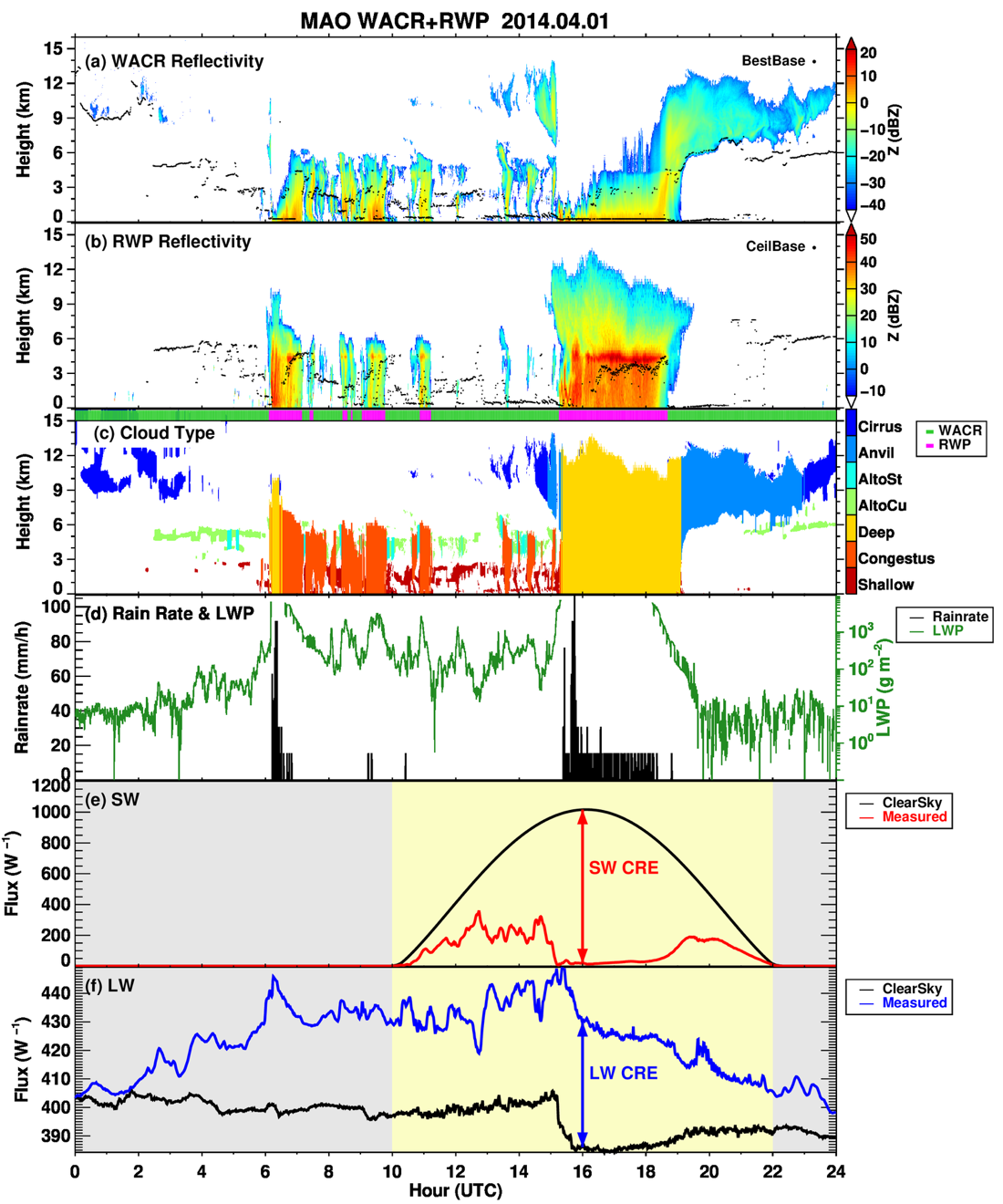 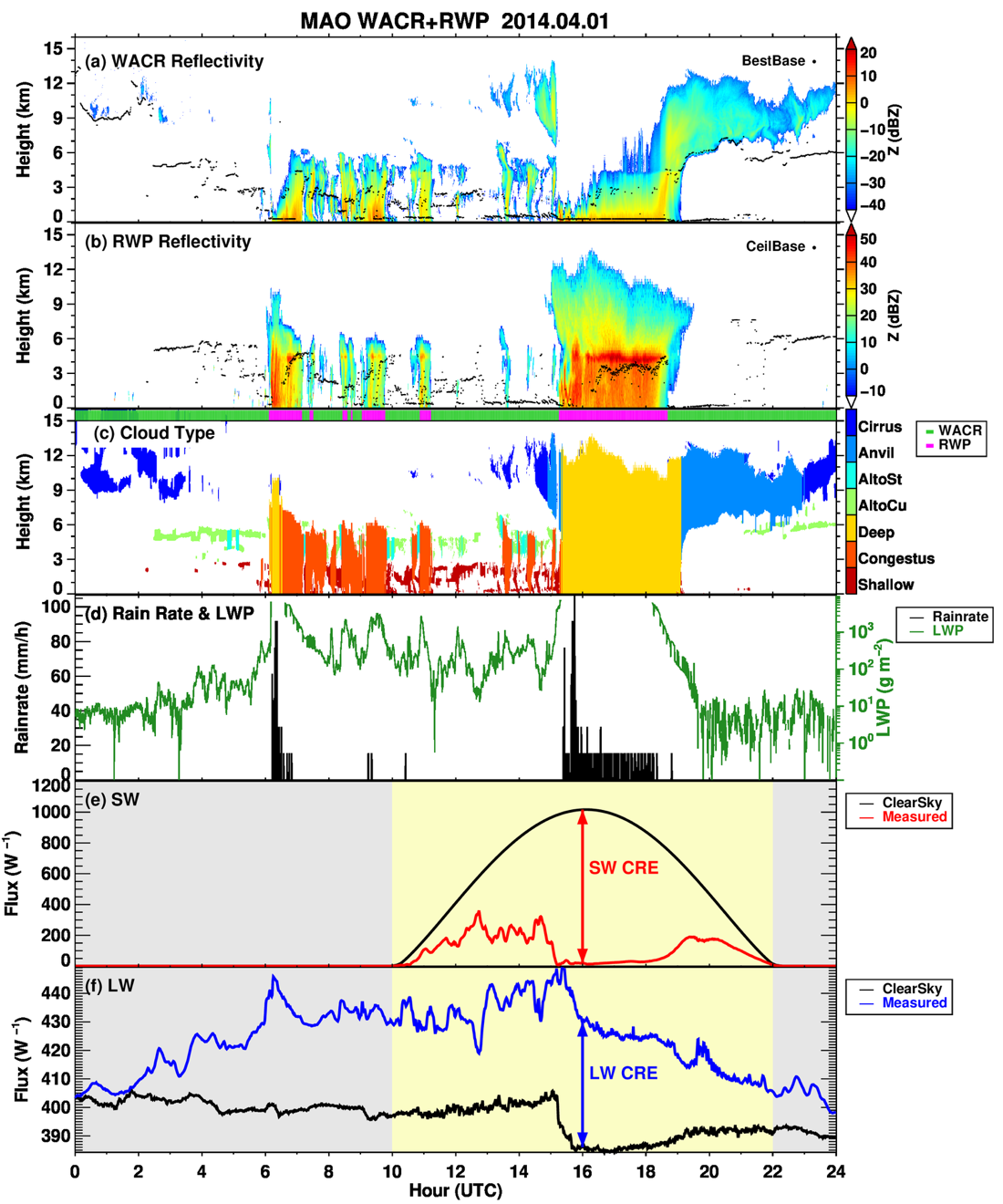 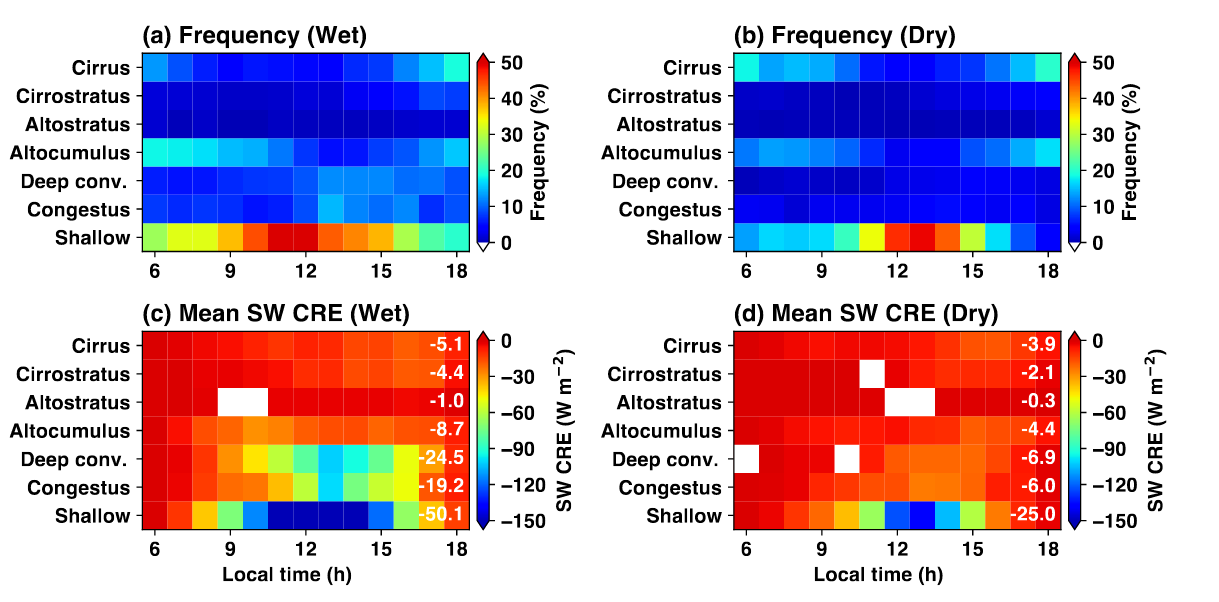 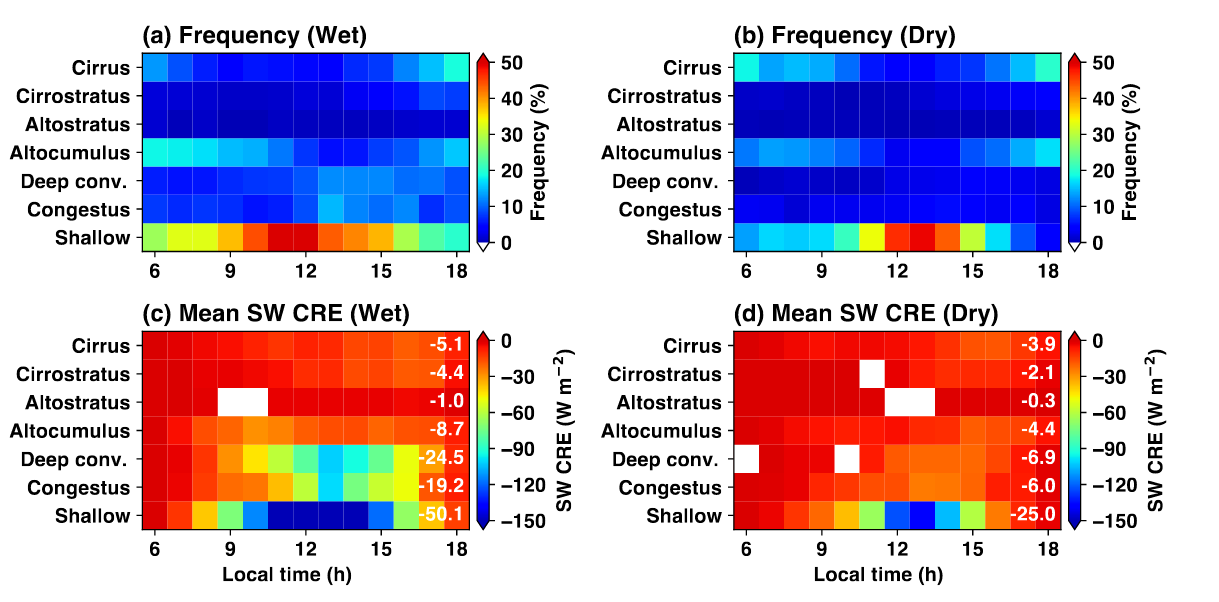 Amazon cloud type classifications from multiple ARM sensors (top) provide a more complete look at cloud properties. Radiative effects (bottom) help inform on the cloud life cycle and relative cloud impacts.
Giangrande SE, Z Feng, MP Jensen, JM Comstock, KL Johnson, T Toto, M Wang, C Burleyson, N Bharadwaj, F Mei, LAT Machado, AO Manzi, S Xie, S Tang, MAF Silva Dias, RAF de Souza, C Schumacher, and ST Martin. 2017. “Cloud Characteristics, Thermodynamic Controls and Radiative Impacts During the Observations and Modeling of the Green Ocean Amazon (GoAmazon2014/5) Experiment.” Atmospheric Chemistry and Physics 17:14519-14541. DOI: 10.5194/acp-17-14519-2017